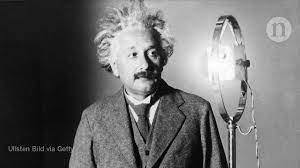 Albert Einstein
Par Jade Sylvain
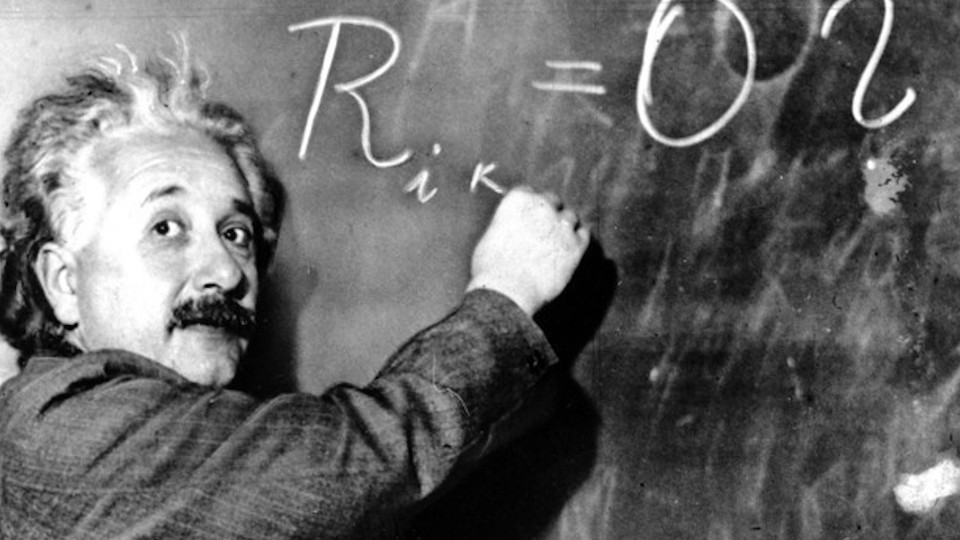 Période de temps
1879-1955
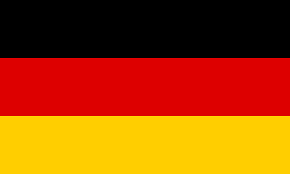 Nationalité
Allemagne
Découverte